Im Islam war ein besonderes Gebet vorgeschrieben, das bei angsterregenden Naturkatastrophen, wie etwa Erdbeben,          gesprochen werden sollte. Dieses wurde aufgehoben. Statt dessen kann der Bahá‘ i sagen: 
»Die Herrschaft ist Gottes, des Herrn des Sichtbaren und des Unsichtbaren, des Herrn der Schöpfung.«
yā bahāʾ al-abhā  = O Herrlichkeit des Allherrlichen
Vor etwas mehr als hundert Jahren sprach Bahá‘u‘lláh in einer Reihe von Briefen an die damaligen Herrscher der Welt davon, daß für die Menschheit ein zeitgeschichtlicher Abschnitt beginne, der für das Leben auf diesem Planeten 
eine radikale Neugliederung mit sich bringen werde. 
Herausforderungen, mit denen man niemals gerechnet hatte, werden, so sagte Er, die Ressourcen selbst der fortgeschrittensten Nationen bald verschlingen.
Universales Haus der Gerechtigkeit, 1992
1
Der Mensch, ausgestattet mit einer inneren Fähigkeit, die Pflanzen und Tiere nicht besitzen, vermag die Geheimnisse der Natur zu entdecken und Oberhand über die Umwelt zu gewinnen, und trägt daher die besondere Verantwortung, seine ihm von Gott verliehenen Kräfte für gute Zwecke einzusetzen. Das Universale Haus der Gerechtigkeit weist darauf hin, wie wichtig es ist, dass »diese Verantwortung richtig wahrgenommen wird, denn davon hängt es ab, ob sein (des Menschen) erfinderischer Genius segensreiche Ergebnisse hervorbringt oder Zerstörung in der materiellen Welt verursacht«
(aus einem Brief vom 19. Mai 1971, geschrieben im Auftrag des Universalen Hauses der Gerechtigkeit an einen Gläubigen)
2
»Wir können unser Herz nicht von unserer Umwelt trennen, die uns umgibt, und behaupten, daß alles sich zum Bessern verändert, wenn erst einmal eins von diesen beiden neu gestaltet ist. 
Der Mensch ist organisch mit der Welt verbunden. 
Sein inneres Leben gestaltet die Umwelt und wird zutiefst von ihr beeinflußt. 
Eins wirkt auf das andere, und jede bleibende Veränderung im Leben des Menschen
 ist das Ergebnis dieser Wechselwirkungen.«
3
Obwohl die Welt der Natur der Entwicklung bedarf, muss der menschliche Zugang zu dieser Entwicklung von Mäßigung geprägt sein, von der Bindung an die Bewahrung des Erbes 
künftiger Generationen und von einem Bewusstsein für die Heiligkeit der Natur...
Die Bewahrung der Erde und ihrer Hilfsquellen, S 14
4
Bahá'u'lláh erklärt: »Besondere Beachtung muß der Landwirtschaft geschenkt werden.«  
Er bezeichnet sie als eine Tätigkeit, die »den Fortschritt der Menschheit und den Aufbau der Welt bewirkt«.Abdu'l-Bahá bestätigt:»Die Grundlage der Gemeinschaft ist die Landwirtschaft, der Ackerbau ...«Er beschreibt die Landwirtschaft als »eine edle Wissenschaft«, deren Ausübung »Gottesdienst« ist, und ermutigt Frauen wie Männer, sich mit »landwirtschaftlichen Wissenschaften« zu beschäftigen. 
Wenn ein Mensch »auf diesem Gebiet bewandert wird, trägt er zum Wohl unzähliger Menschen bei«.
5
Erzieht eure Kinder von den frühesten Tagen an, unendlich zart und liebevoll zu Tieren zu sein. 
Ist ein Tier krank, laßt die Kinder es zu heilen versuchen; ist es hungrig, laßt sie es füttern; 
ist es durstig, laßt sie es tränken; ist es schwach, laßt sie dafür sorgen, daß es ausruht.
Abdu´l-Baha
6
»Kurz, nicht nur ihren Mitmenschen müssen die Geliebten Gottes voll Erbarmen und Mitleid begegnen; sie müssen vielmehr jedem Lebewesen höchste Güte bezeigen, hegen doch in allen körperlichen Vorgängen, wo immer der Tiergeist betroffen ist, Mensch und Tier dieselben Gefühle. Der Mensch hat diese Wahrheit allerdings nicht begriffen. Er wähnt, daß sich körperliche Empfindungen auf menschliche Wesen beschränken. Deshalb ist er zu den Tieren ungerecht und grausam.« Abdu´l-Baha
7
»Nehmt von der Welt nur, wessen ihr bedürft, und verzichtet auf alles andere. Urteilt gerecht, und seid nicht wie jene, 
die vom Pfad der Gerechtigkeit abgeirrt sind.«
Baha‘u‘llah
8
»Was den Verzehr von Tierfleisch und die Enthaltsamkeit davon angeht, ... so ist er (der Mensch) nicht darauf angewiesen noch gezwungen, Fleisch zu essen. Auch ohne Fleisch zu essen, kann er im Besitz größter Kraft und Energie sein ... 
Wahrlich, Tiere zu töten und ihr Fleisch zu essen, steht im Widerspruch zu Mitleid und Mitgefühl. Wenn sich jemand mit Körnern, Früchten, Öl und Nüssen wie Pistazien, Mandeln und so weiter begnügen könnte, wäre dies zweifellos besser und angenehmer.«(Abdu'l-Bahá, aus einem aus dem Persischen übersetzten Sendschreiben)
9
Bahá’u’lláh hat die Nationen der Welt ermahnt, aus ganzem Herzen zusammenzuarbeiten, um dem Wohl der ganzen Menschheit zu dienen, und sich zu vereinigen auf der Suche nach Mitteln und Wegen, den vielfältigen Umweltproblemen auf unserem Planeten zu begegnen. Solange die Nationen der Welt diese Ermahnungen weder verstehen noch befolgen, werden nach Ansicht des Hauses der Gerechtigkeit bei der Lösung der Umweltprobleme kaum Fortschritte zu verzeichnen sein …
(Das Universale Haus der Gerechtigkeit, Sekretariatsabteilung, aus einem Brief vom 18.10.1981 an einen Gläubigen)
10
O Gott! 
Hilf uns, das Selbst zu besiegen und die Gier zu überwinden. O Herr! Befreie uns aus der Knechtschaft der stofflichen Welt. O Herr! Belebe uns durch den Odem des Heiligen Geistes, damit wir uns erheben, Dir zu dienen und Dich anzubeten, und dass wir uns von ganzem Herzen in Deinem Königreich bemühen. O Herr! Du bist der Machtvolle! O Gott, Du bist der Vergebende! 
O Herr, Du bist der Mitleidvolle.
Abdu´l-Baha
11
morgen
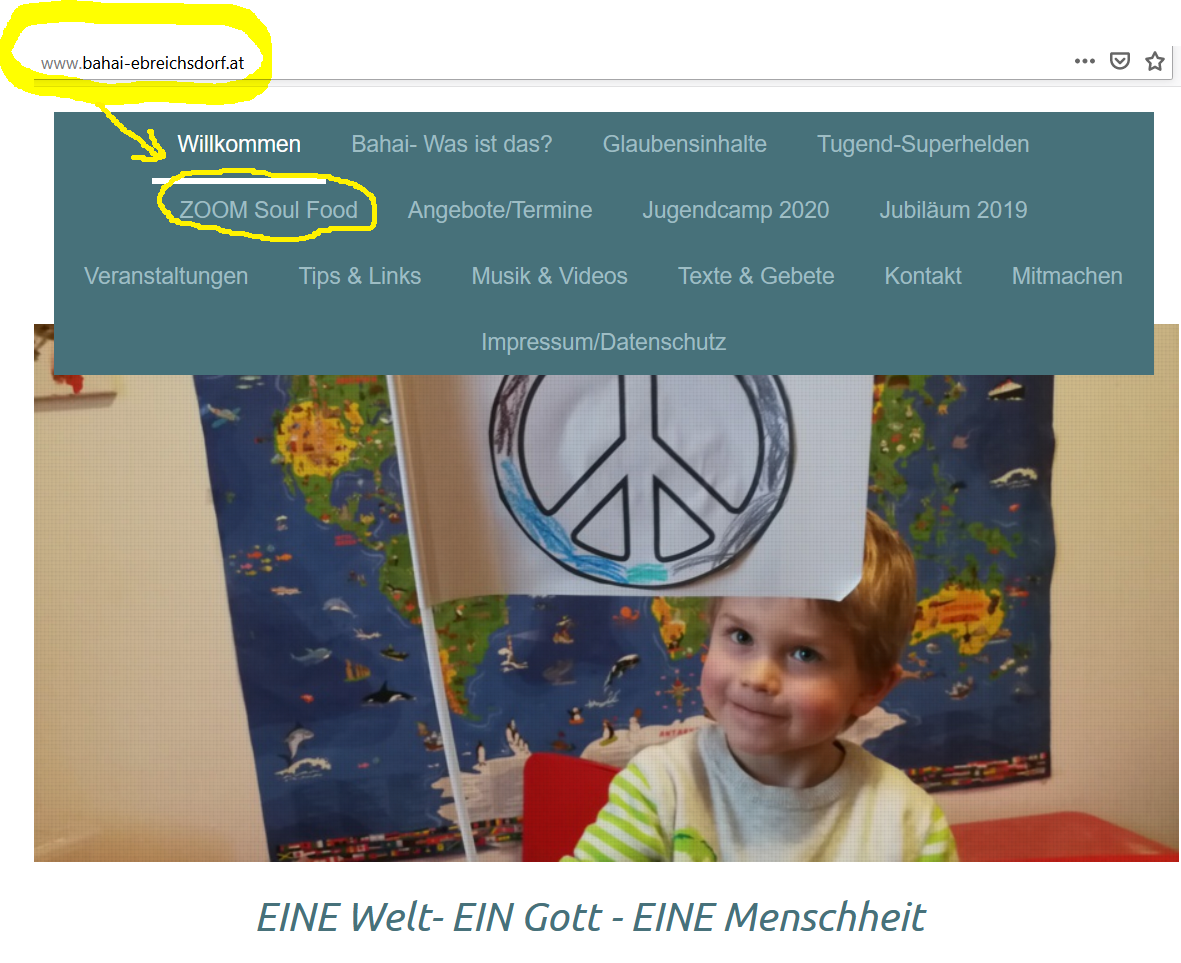 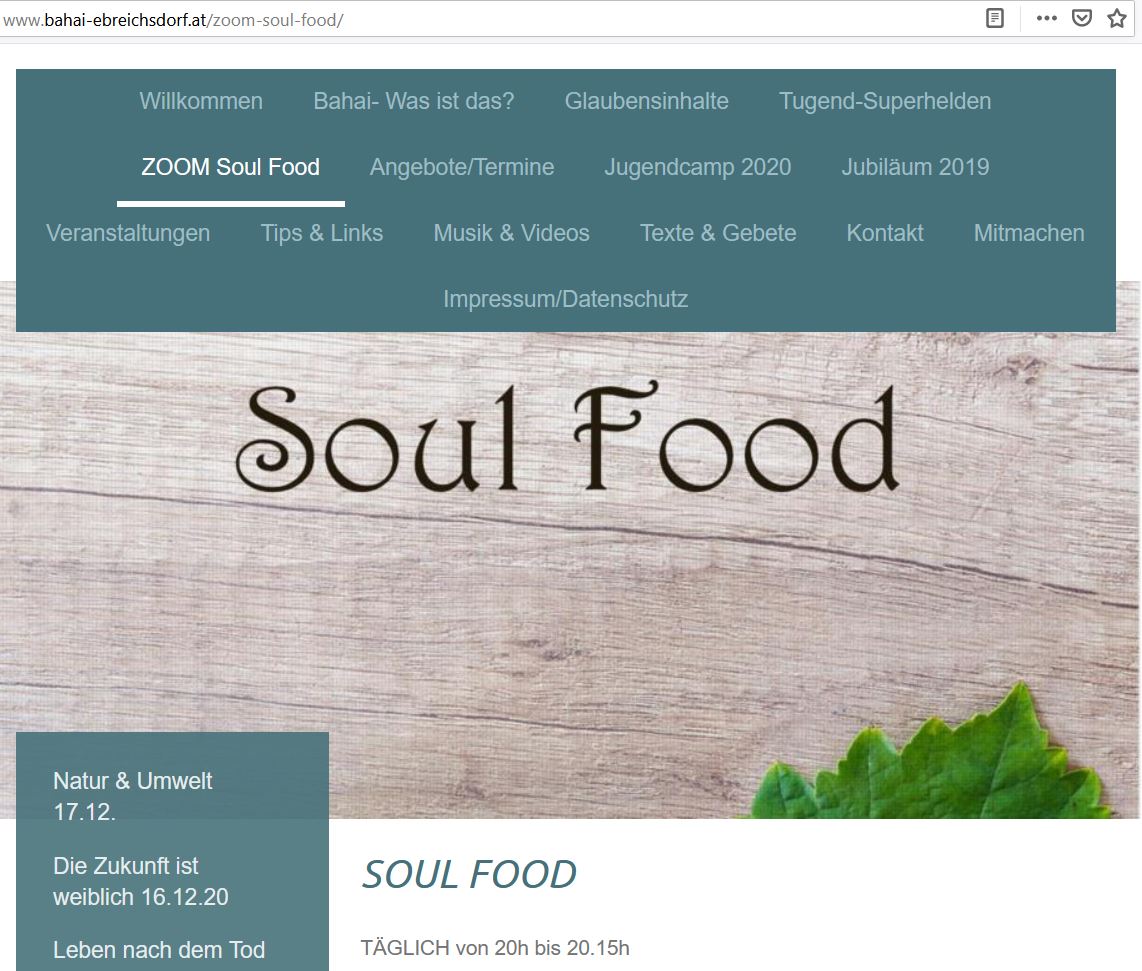